THE 
Fabulous Fruit & Veg QUIZ
Question 1
What are some fruits that grow on trees?
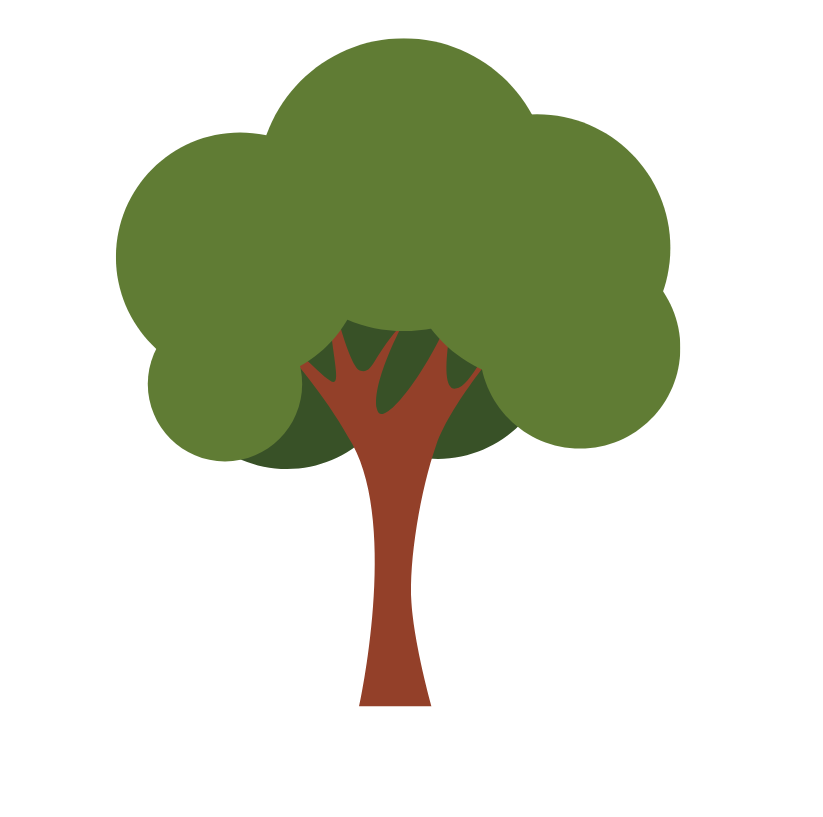 Apples

Pears

Oranges
Mangoes

Lemons

Guavas
Question 2
Does all fruit grow on trees?
A. Yes
B. No
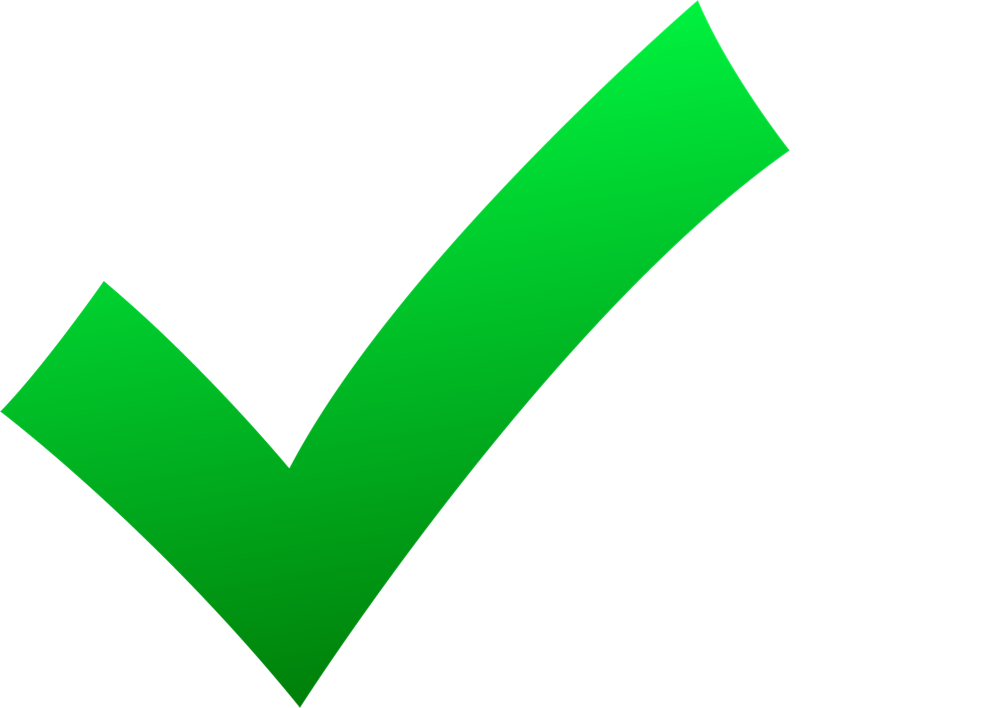 Some fruit like grapes grow on vines. Some grow in shrubs like blueberries.
Question 3
What vegetable can come in yellow, green or red?
A. Carrots

B. Zucchini

C. Capsicum
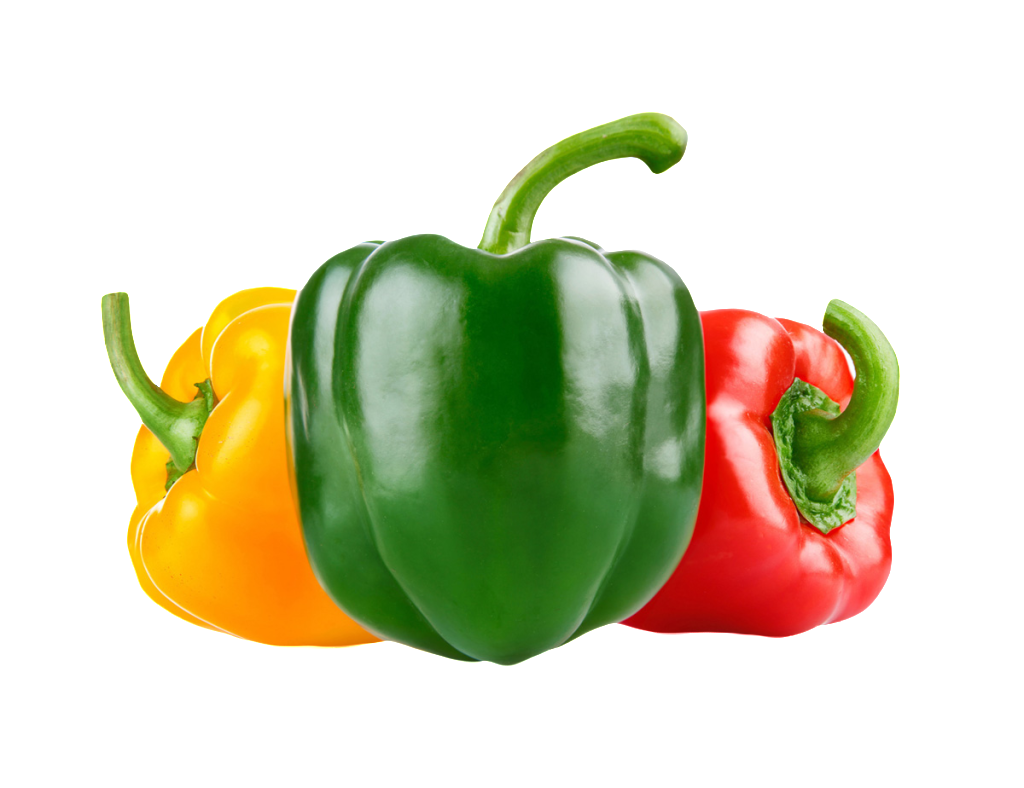 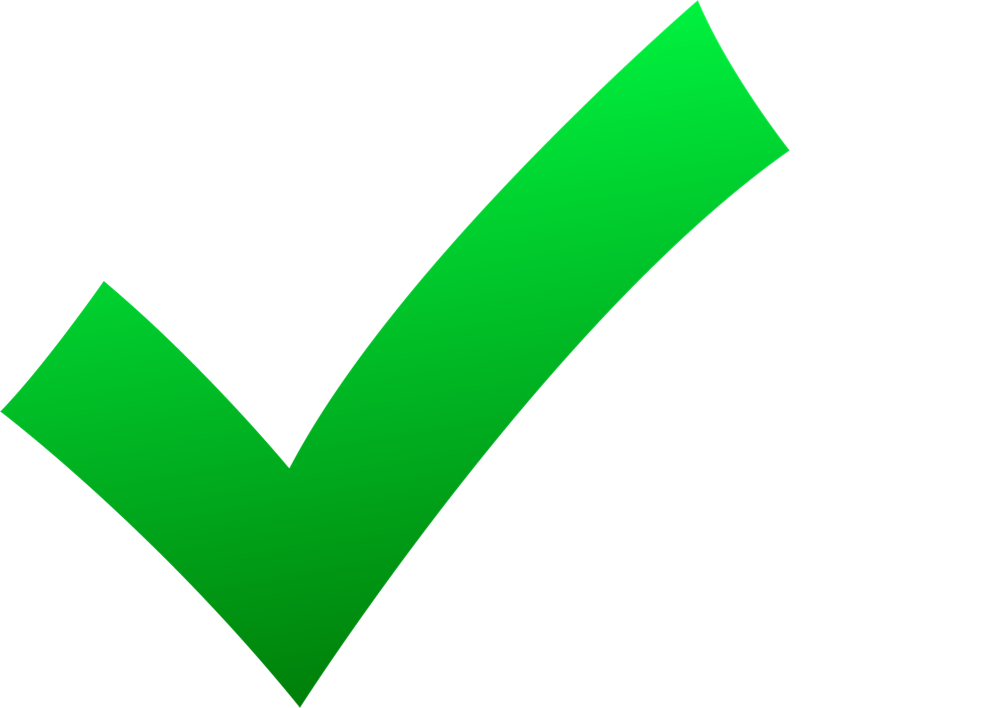 Question 4
What vegetable grows in a pod
A. Peas

B. Corn

C. Broccoli
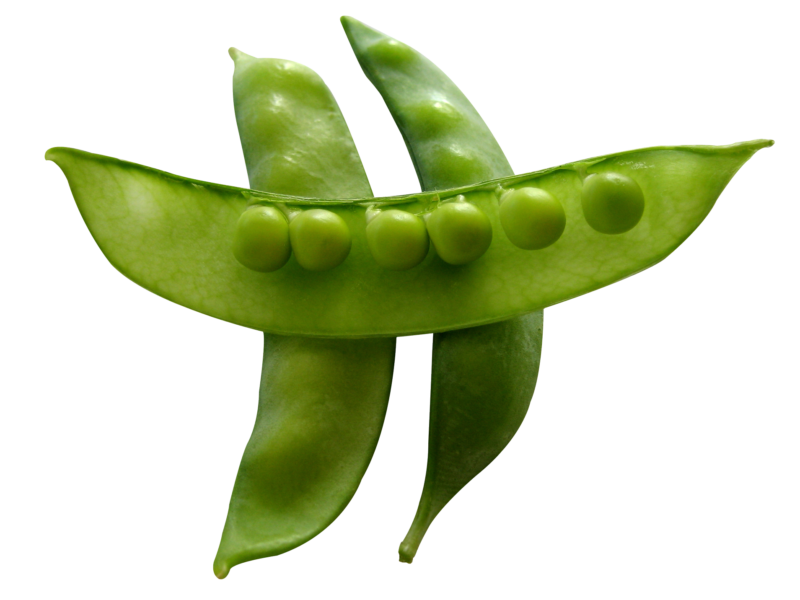 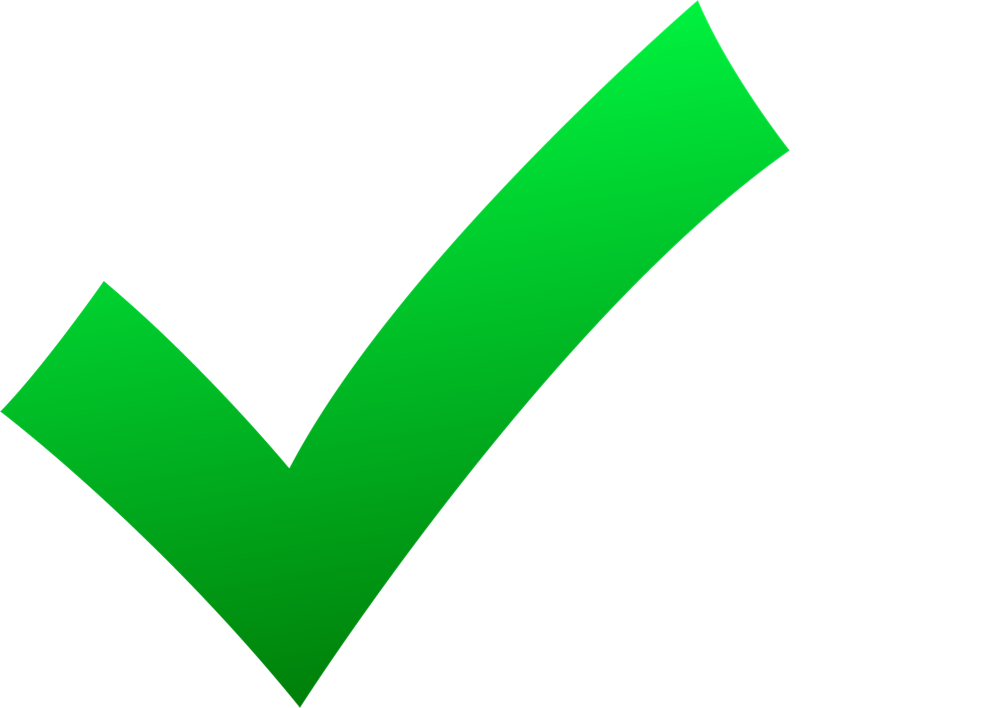 Question 5
When are strawberries in season?
A. Winter

B. Summer

C. Autumn
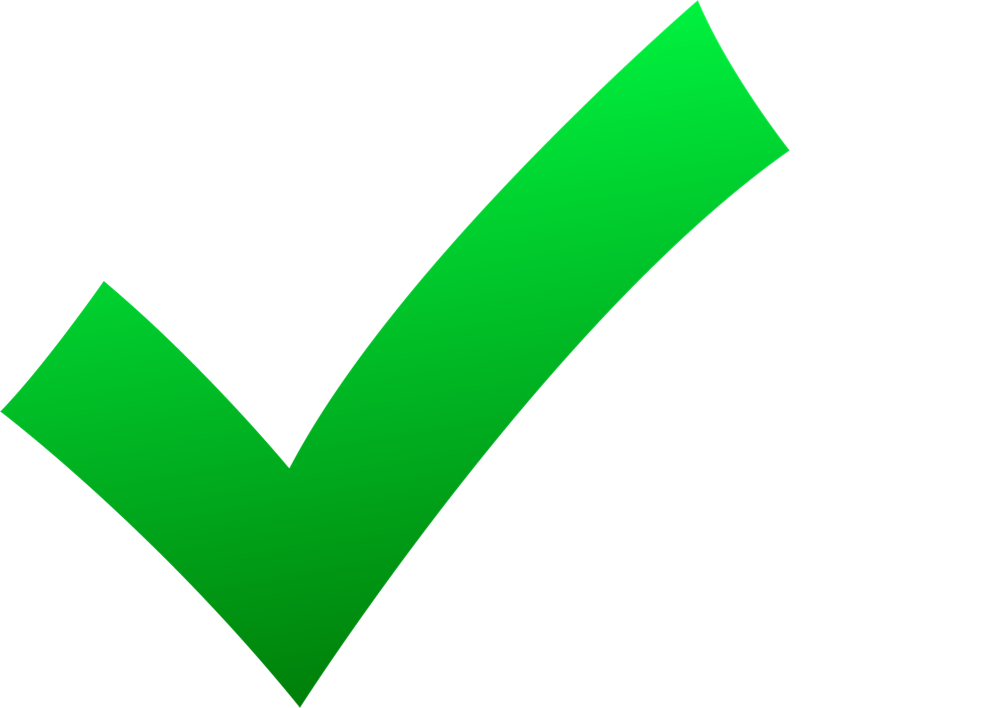 Question 6
Carrots are full of vitamin A. 
Vitamins A helps us
A. Keep our mouth healthy

B. Keep our nose healthy

C. Keeps our eyes healthy
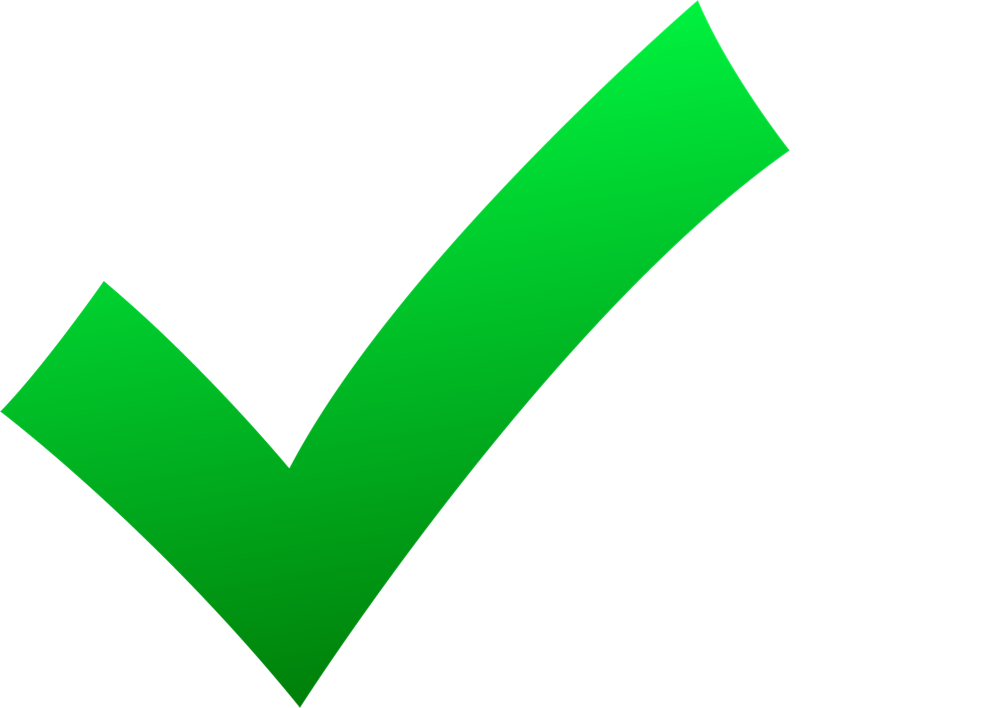 Question 7
Fun fact: 
It’s called an eggplant because thousands of years ago, it looked like an egg! It was much smaller!
What is this vegetable?
A. Leek

B. Kale

C. Eggplant
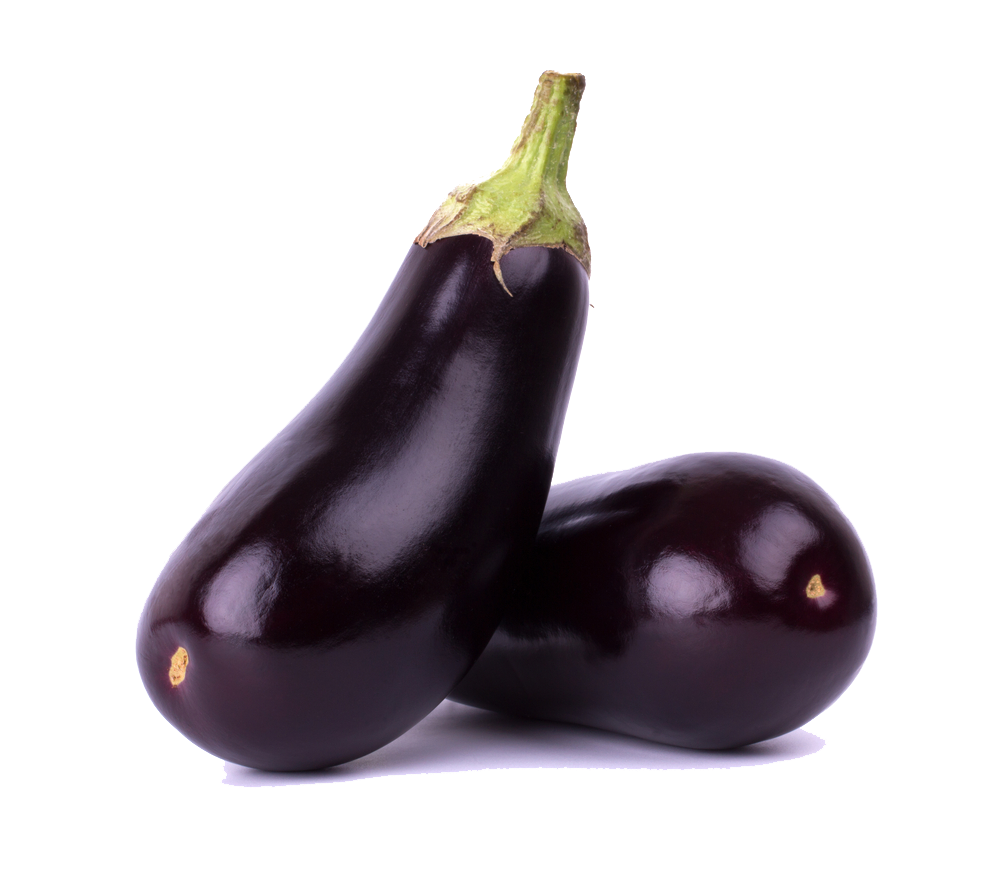 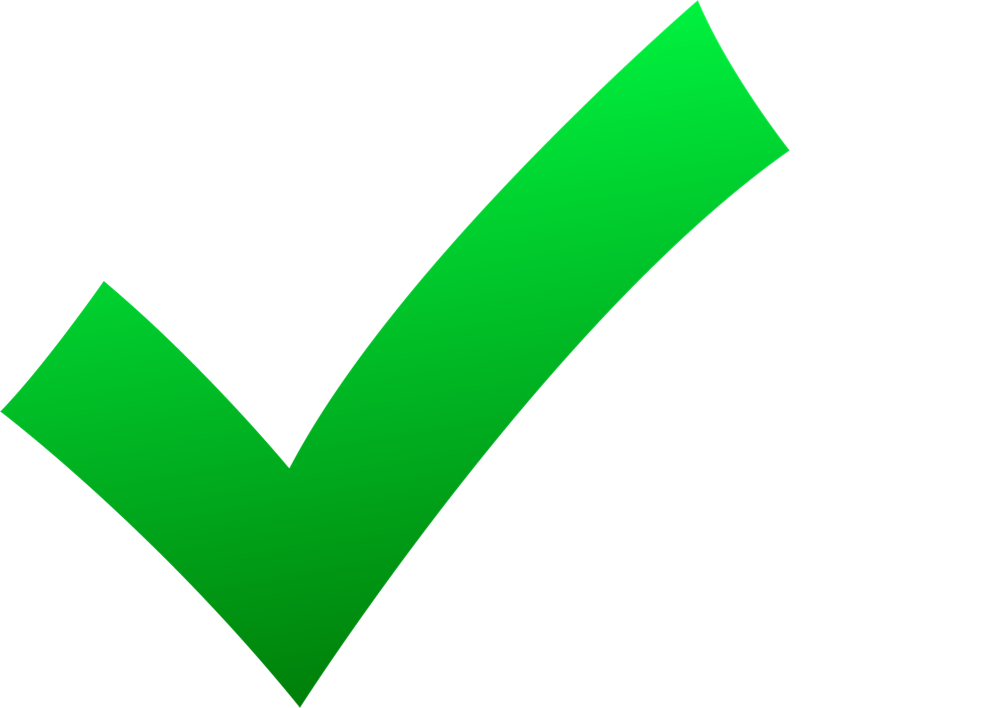 Question 8
What are some good things about eating food that is ‘in season’?
The fruit and vegetables are tastier

It’s good for the environment

We are supporting local farmers
Question 9
True or false: Can you eat these vegetables raw?
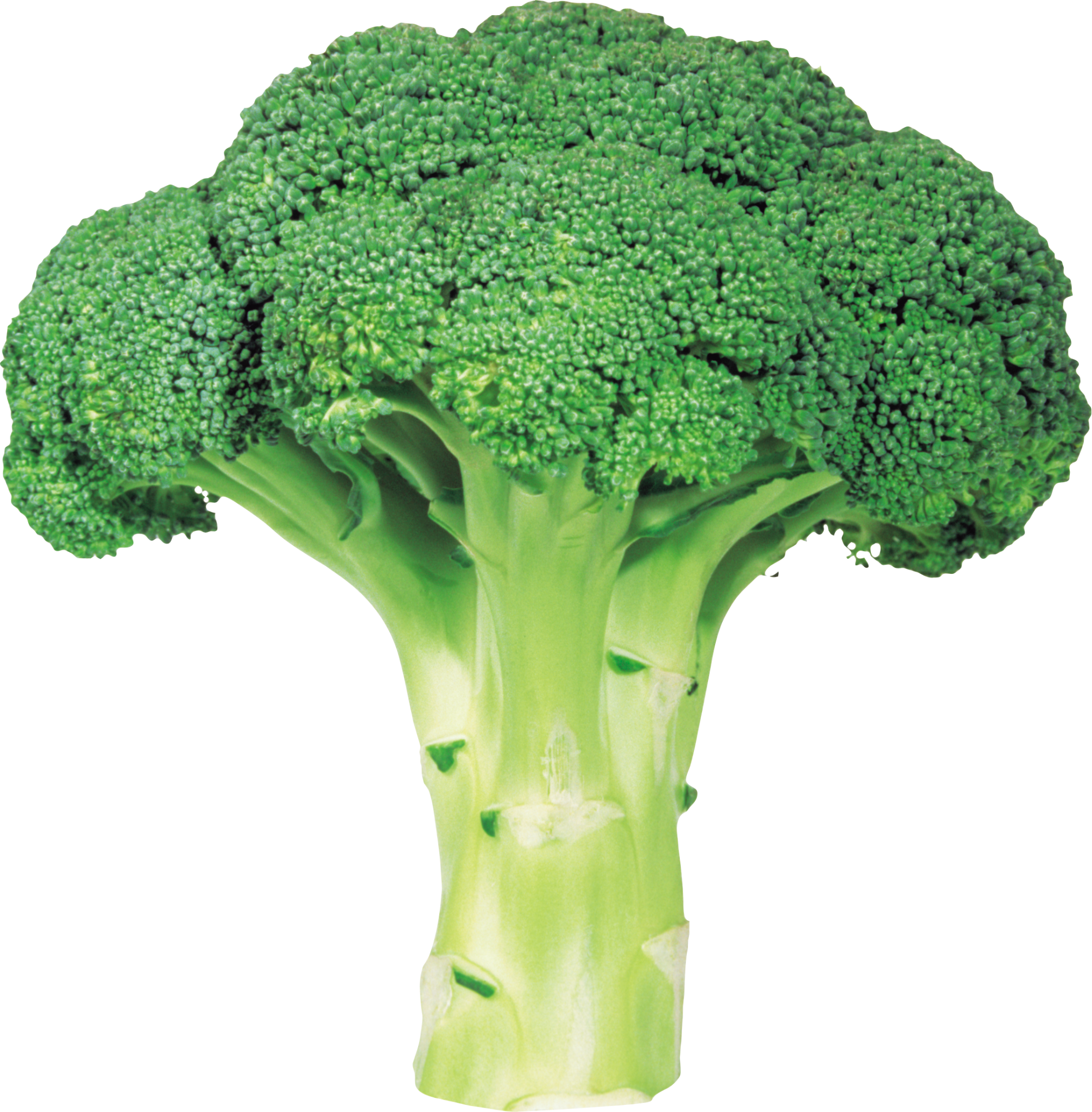 A. True

B. False
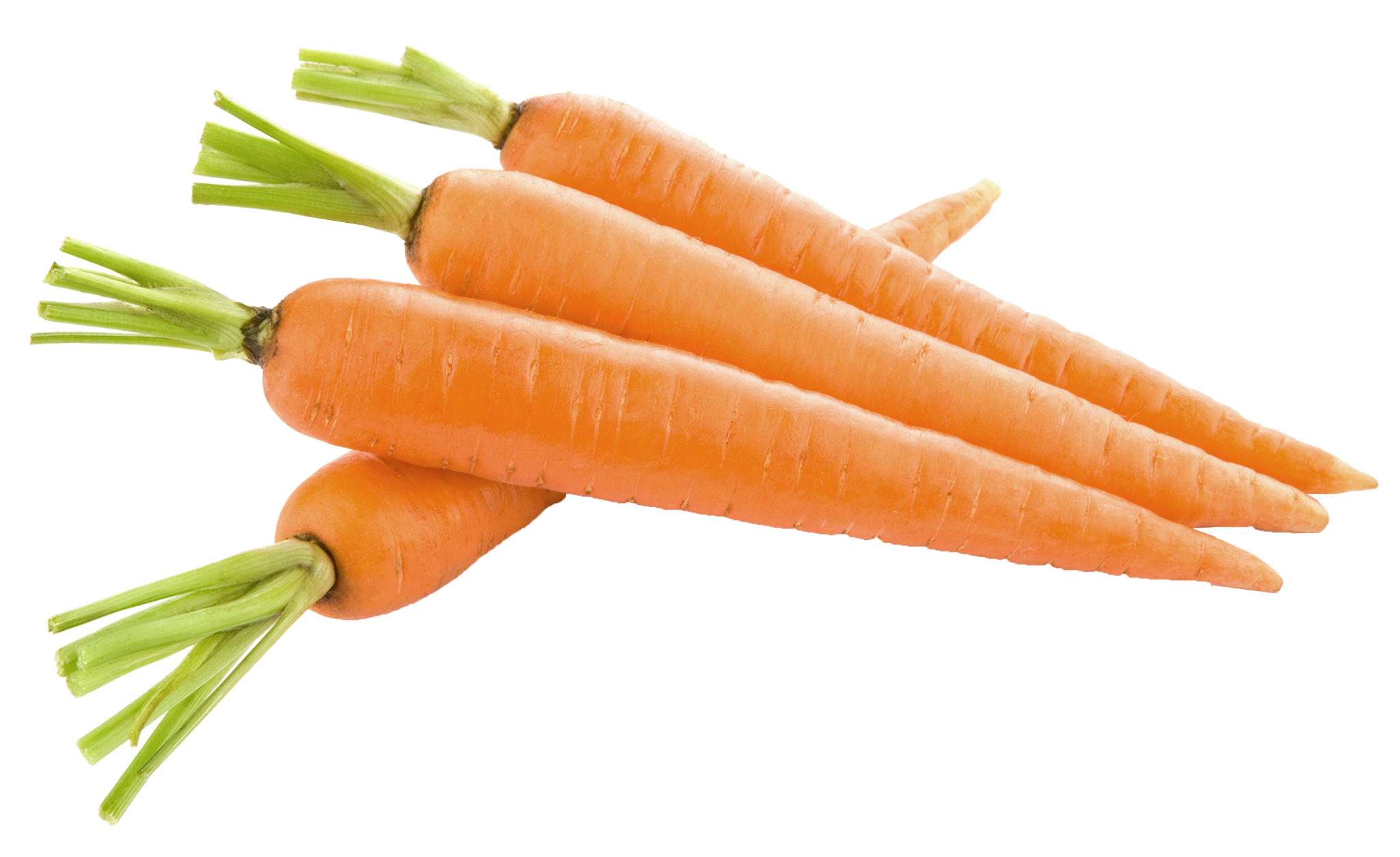 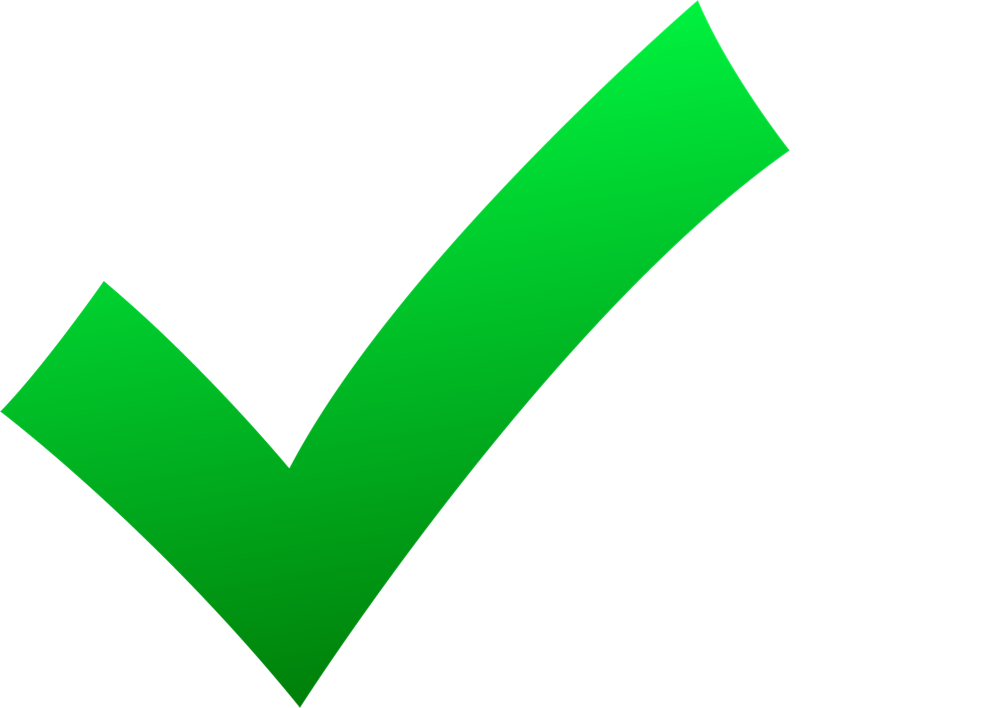 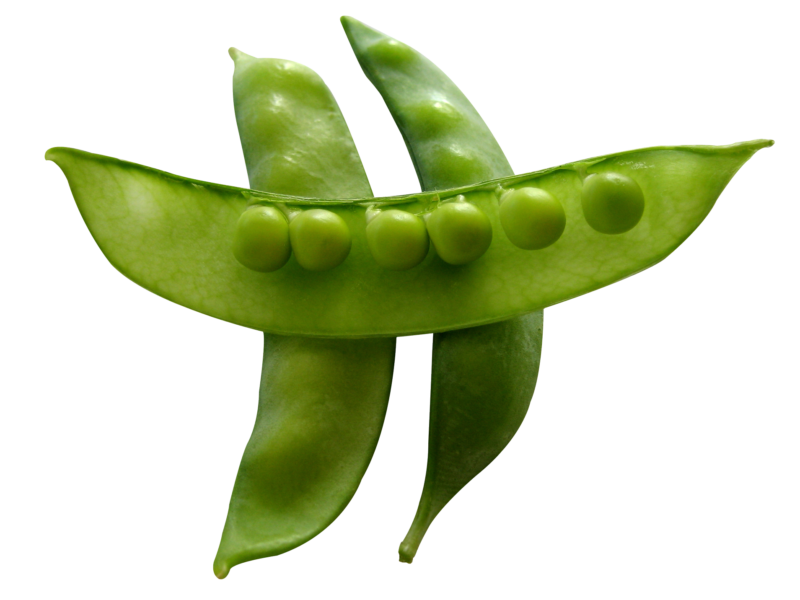 Question 10
What are ‘food miles’?
A. The distance food travelled from where it is produced, to   where it is eaten

B. The distance food travelled from the supermarket to   where it is eaten

C. The time it takes for a food to grow
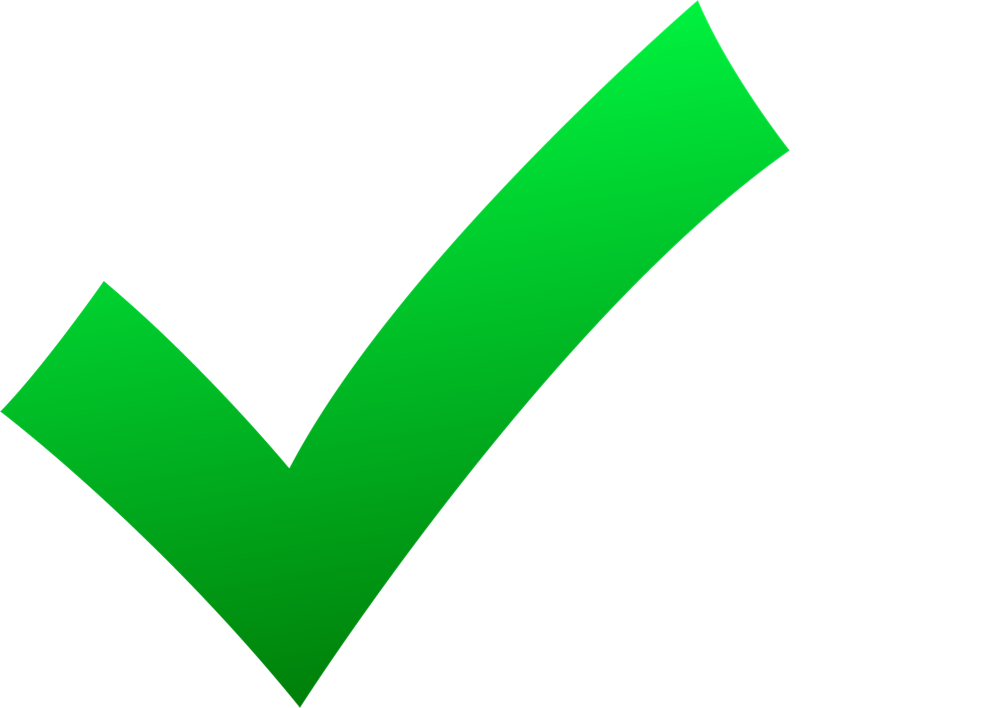 Question 11
What can you do at a community garden?
A. Grow food together with others

B. Learn how to grow food

C. Make friends and relax

 D. All of the above
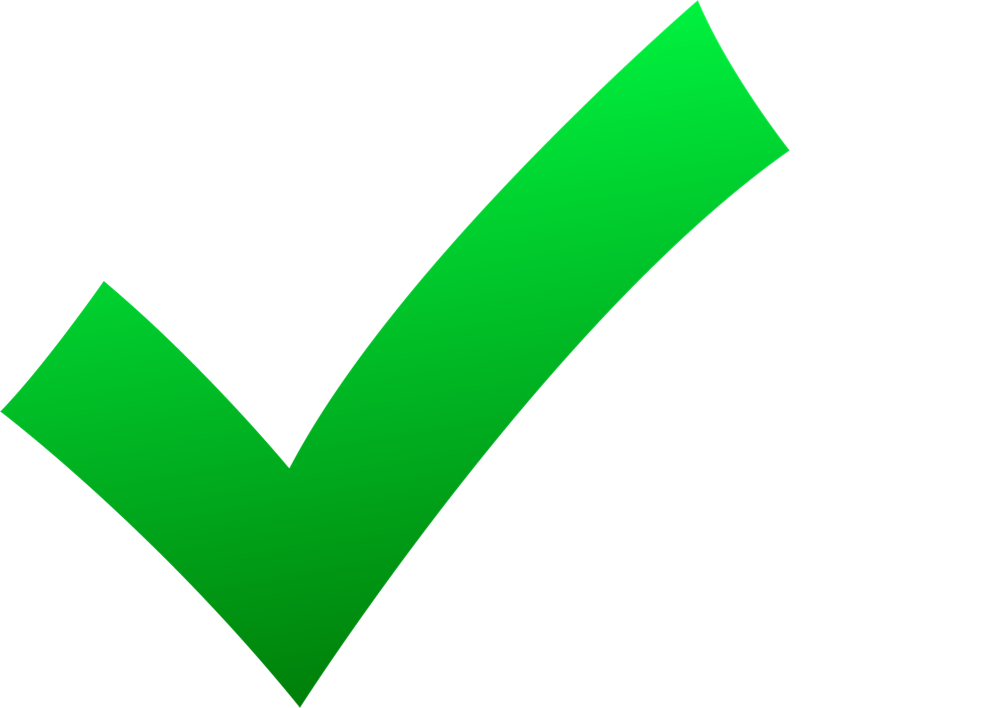 Question 12
What is the difference between a fruit and vegetable?
A. A fruit has seeds, while a vegetable never has seeds

B. A fruit is always sweet in flavour, while   a vegetable is always bitter

C. A fruit grows from the flower of    the plant, the other parts of a plant    are can be a vegetable
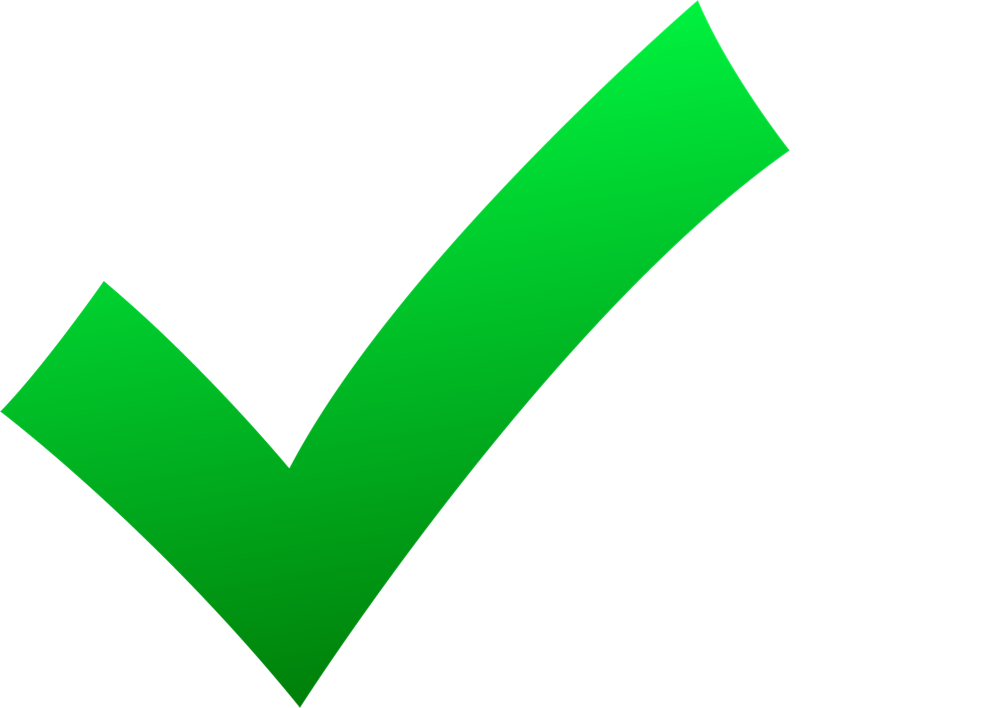 Question 13
These fruits and vegetables have unusual shapes, can you still eat them?
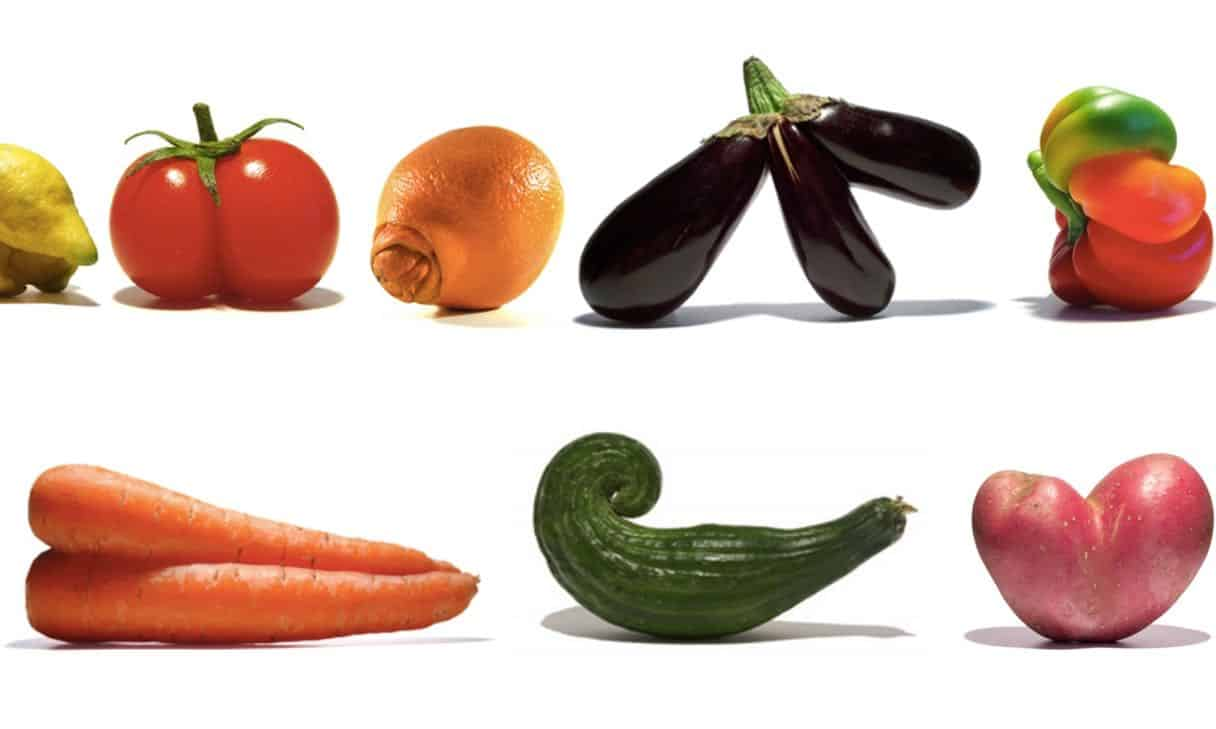 A. Yes

B. No
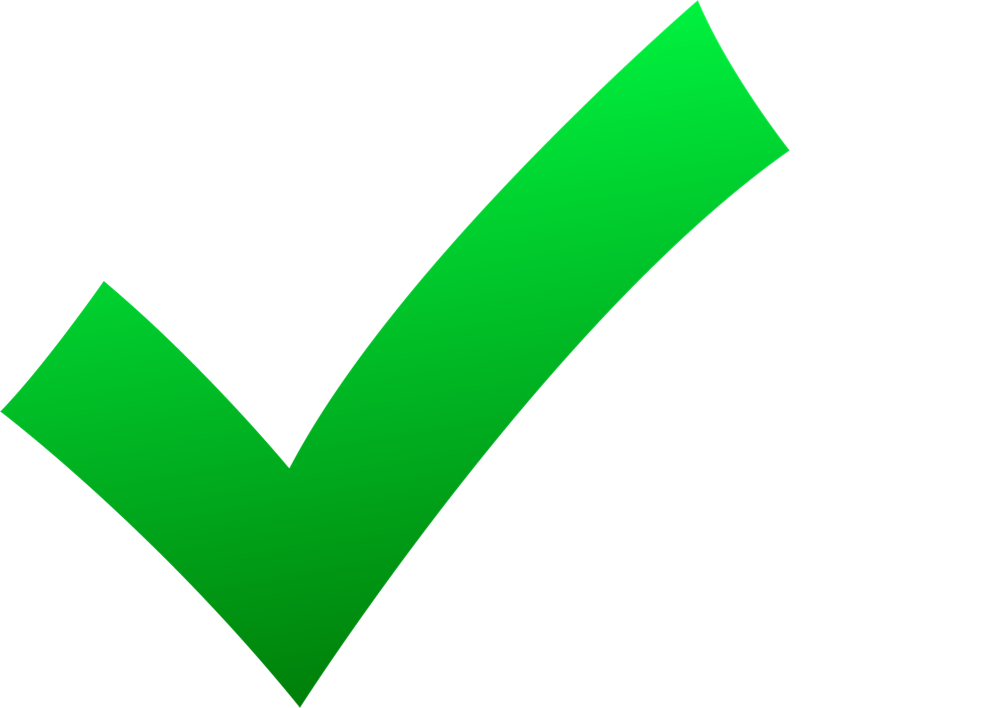 Question 14
What does it mean to ‘eat the rainbow’?
A. We should only eat one colour of a fruit or vegetable per day

B. We should eat fruits and vegetables of all different coulours

C. We should eat lollies of different colours
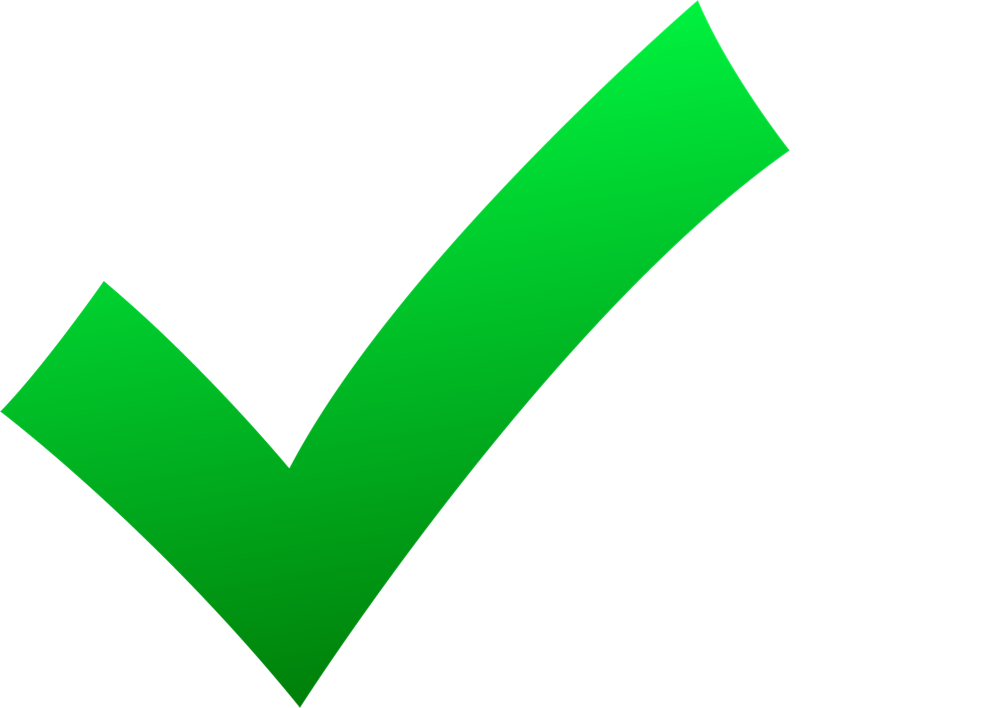 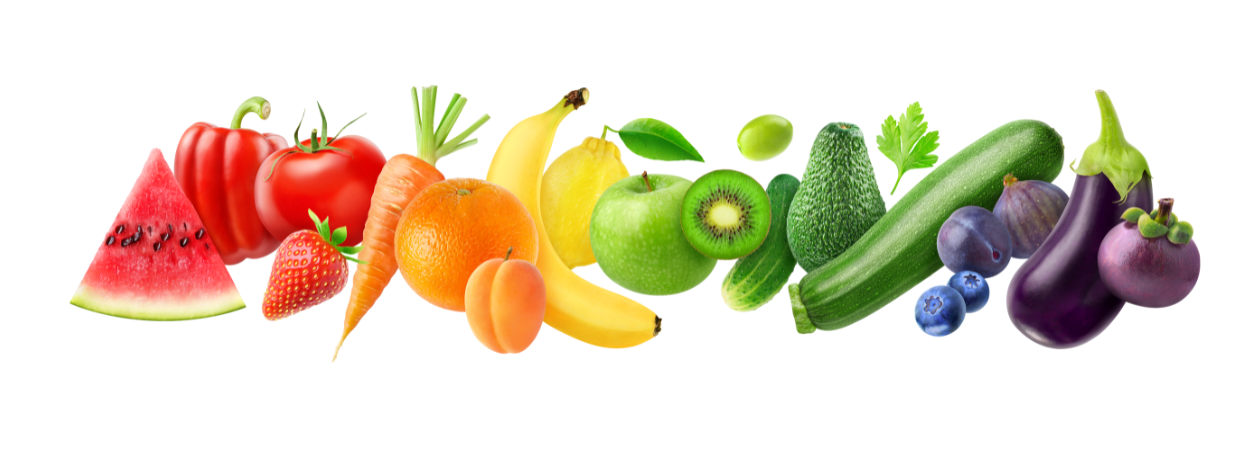 Question 15
Banana trees don’t grow on the north pole… why?
A. Banana trees need a warmer climate to grow

B. It never rains on the north   pole, and banana trees need a lot   of water 

C. Polar bears don’t like bananas
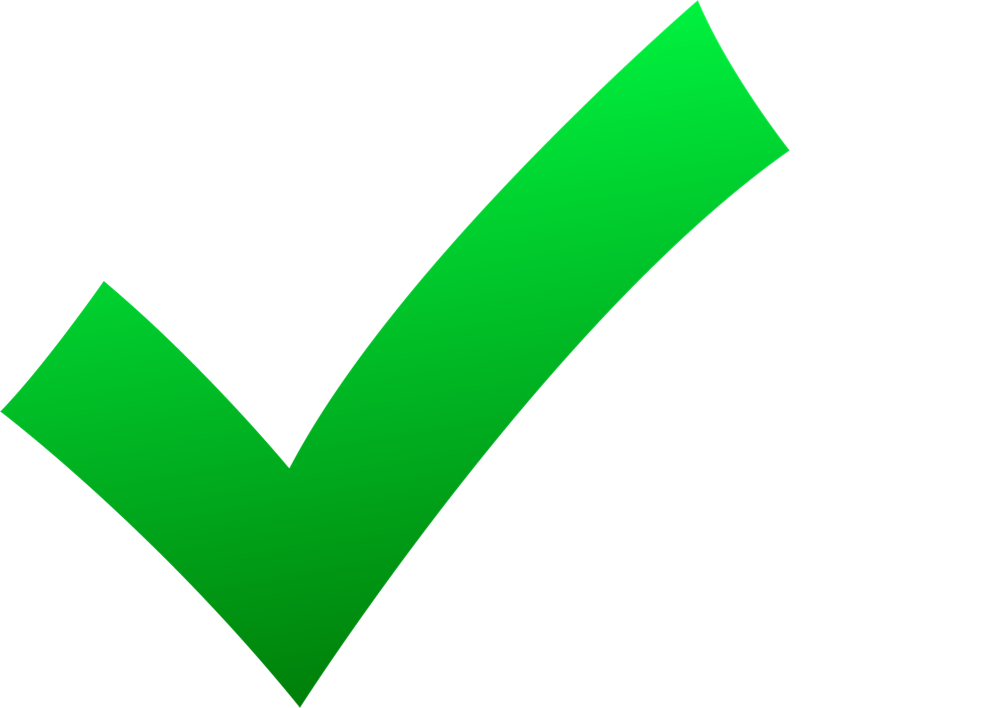 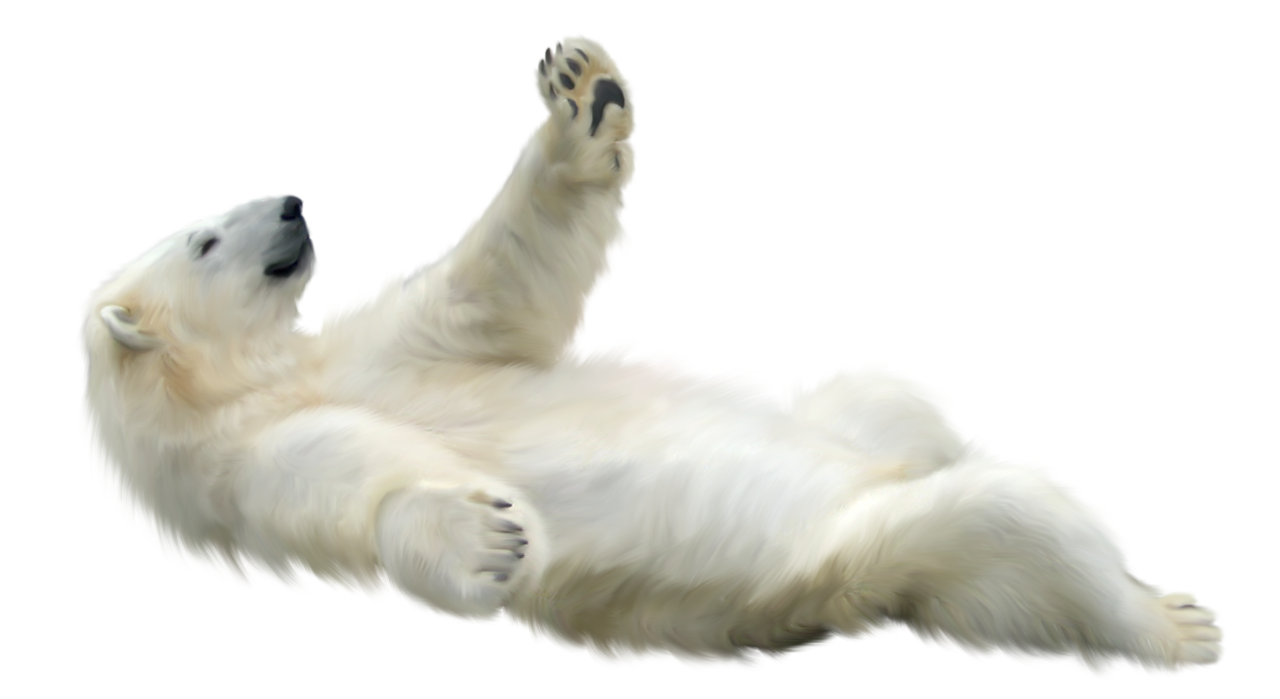 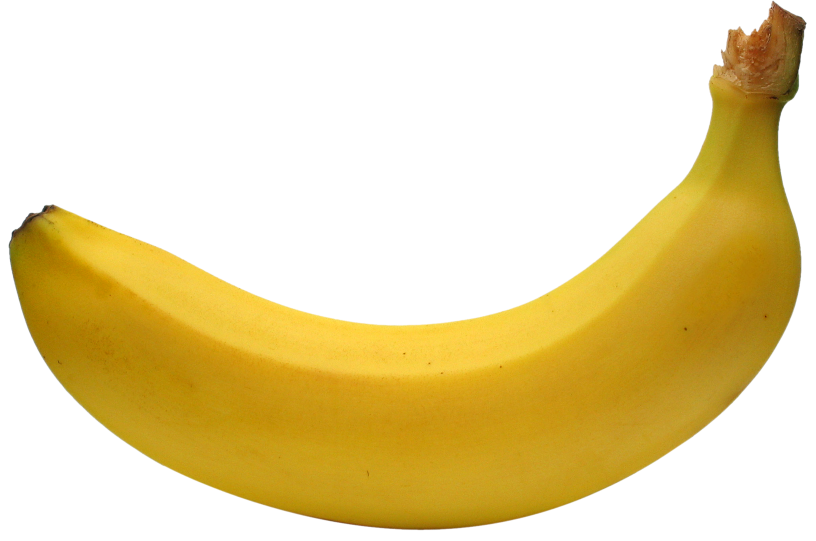 Question 16
Why is it a good idea to eat food grown locally?
A. The food is fresh

B. We can support our local community

C. It is good for the environment

 D. All of the above
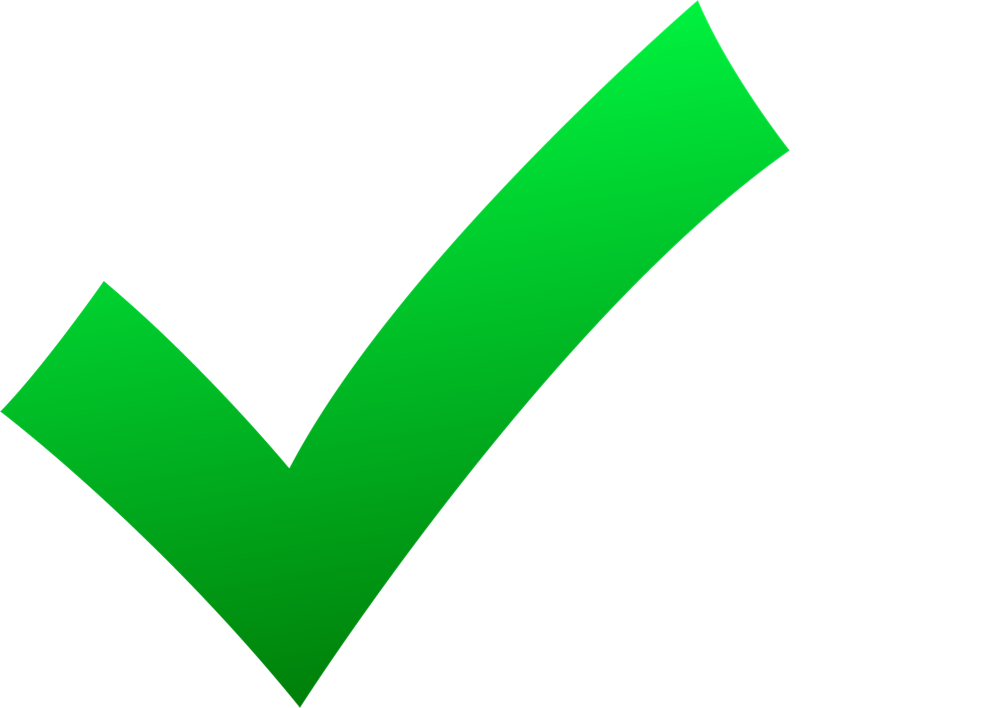 Question 17
Bush foods are foods that are native to Australia. What is an example of a bush food?
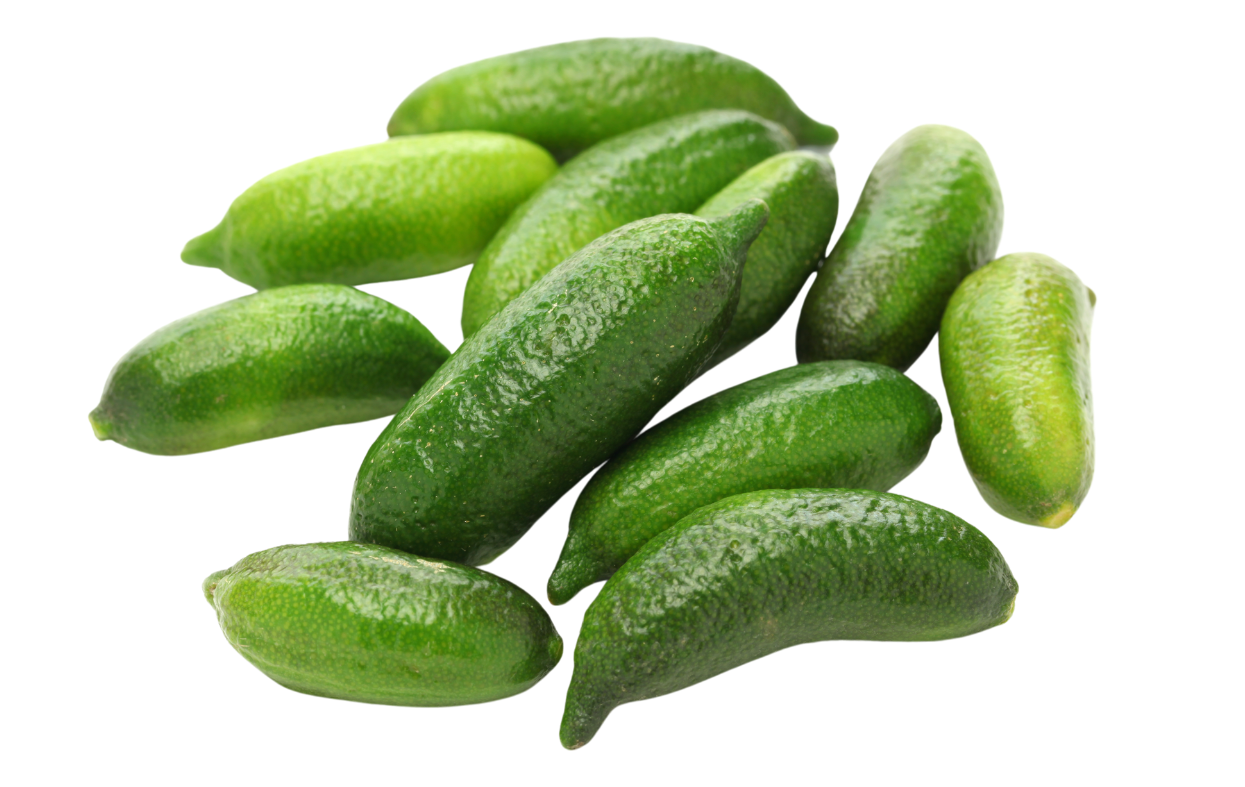 A. Finger limes 

B. Green apples

C. Brussel sprouts
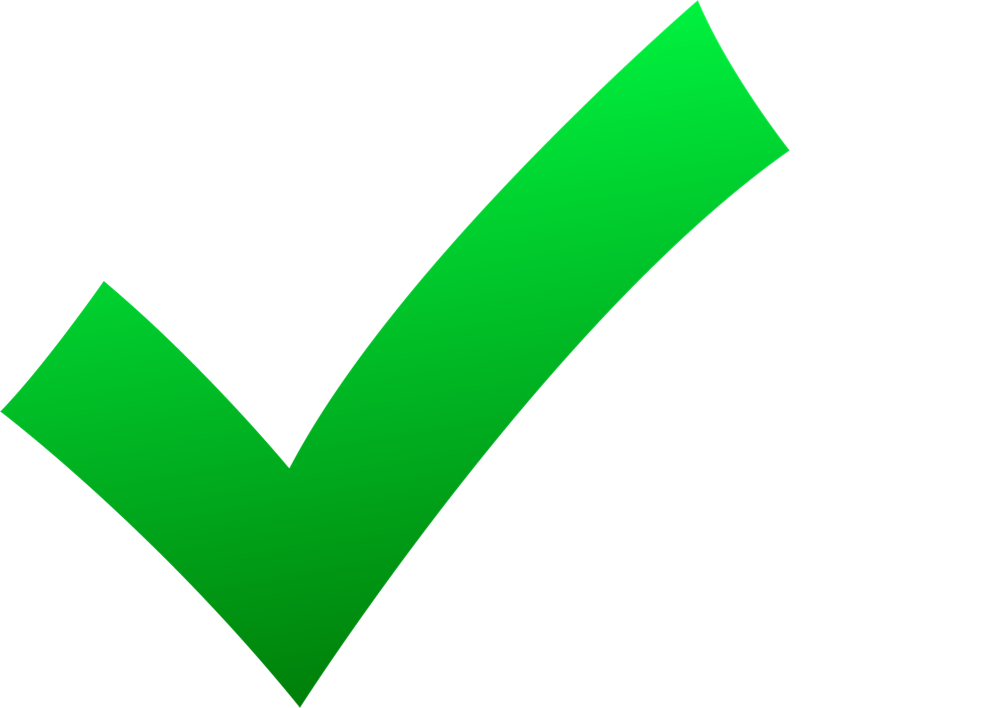 Question 18
‘Bush foods’ are often also referred to?
A. Bush tucker

B. Traditional Aboriginal food

C. Both A and B
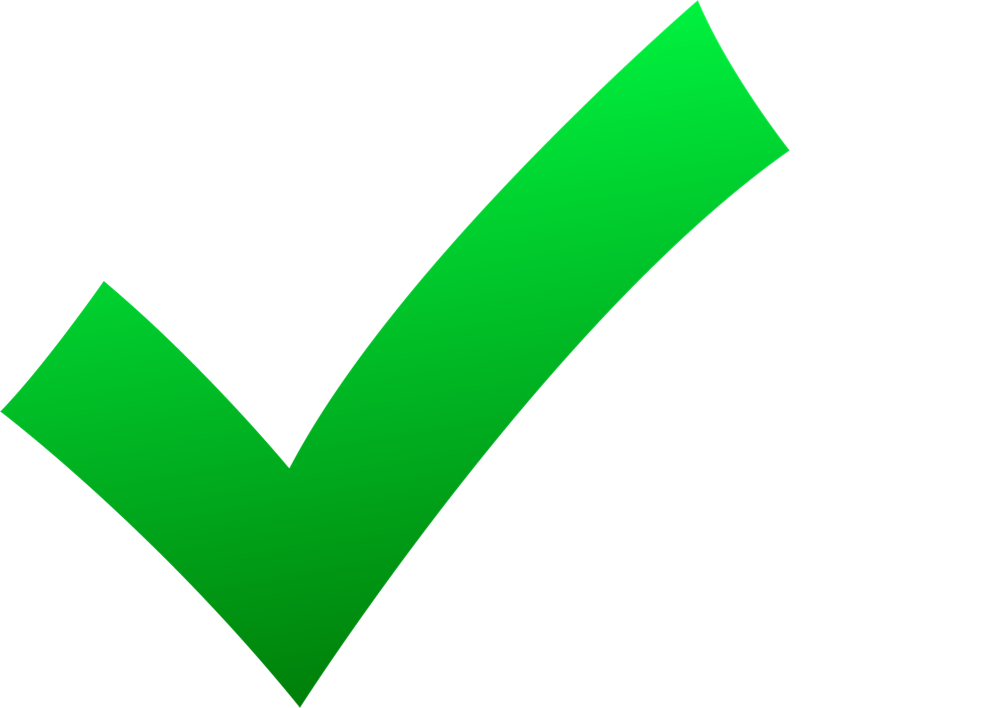 Question 19
True or false: you can eat any bush food you find in
the wild.
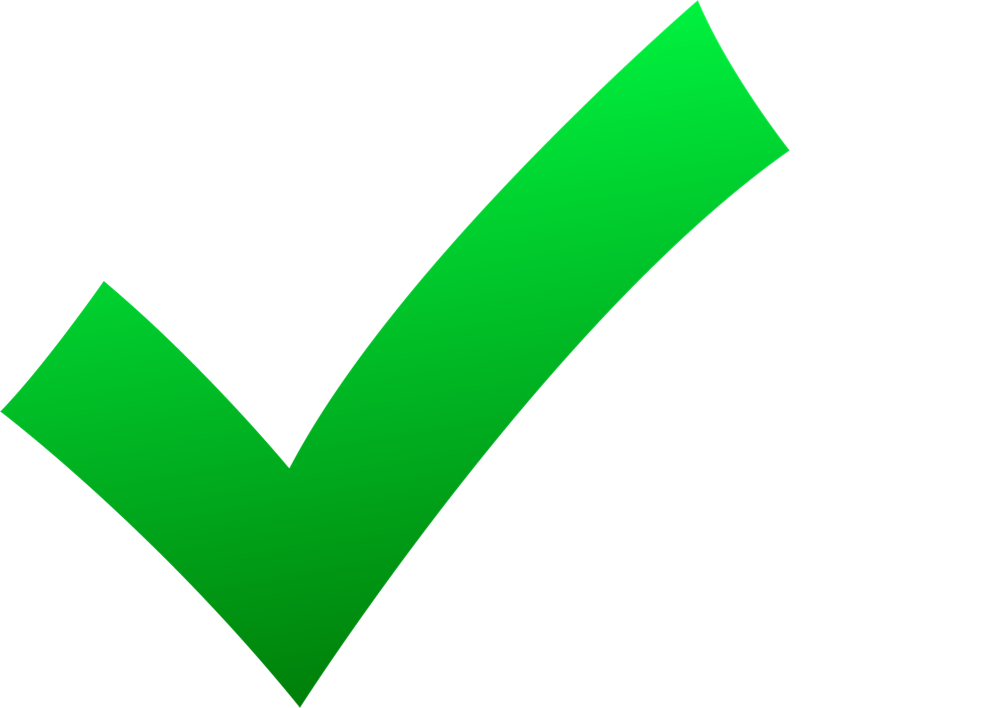 A. True: All foods you can find in the wild are safe to          eat

B. False: It can be very dangerous to eat foods in the wild.           Some can be toxic and make you sick. You           should always ask an expert for advice
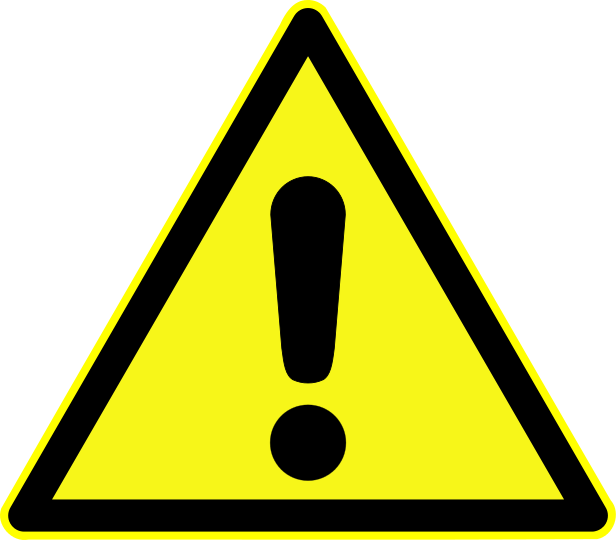 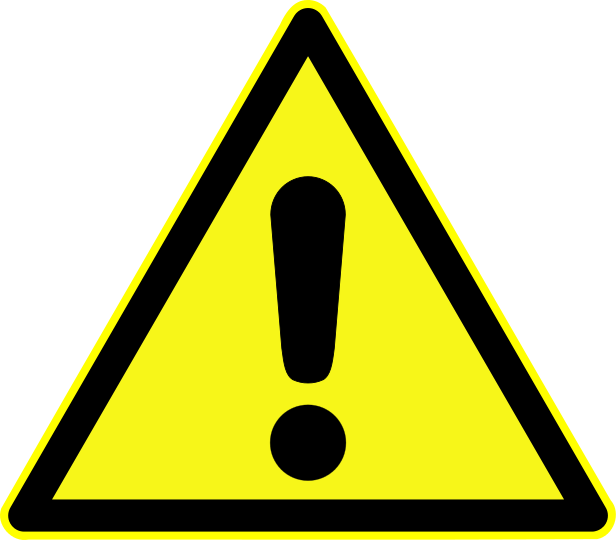 Question 20
Which of these do you need to grow fruit and vegetables?
A. Seeds 

B. Soil

C. Water

D. All of the above
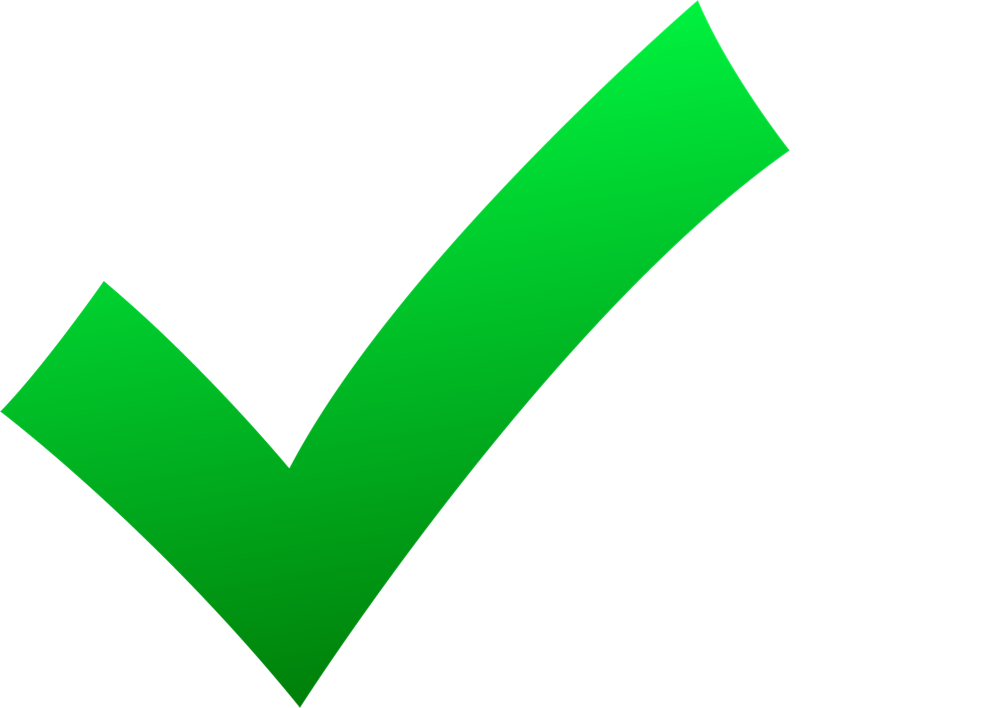 Fun Food Facts
Did you know that…
A pineapple is neither a pine or apple, but actually a berry?!
Same for bananas and watermelon, but a strawberry is not a berry! 🤔
Cucumbers are 95% water
Fruit salad trees exist and can grow different fruits on one tree
The original carrots were purple and yellow, not orange